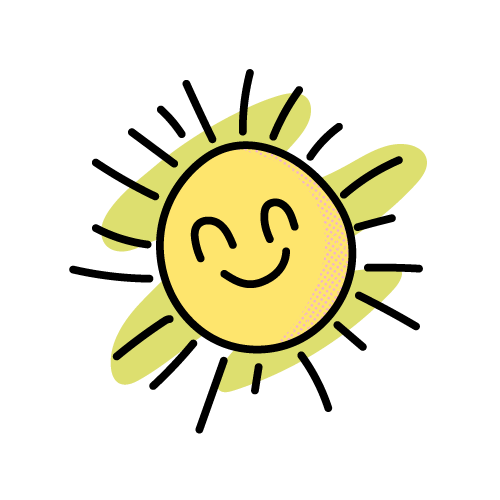 تم تصميم الدرس بواسطة : 
موقع حلول hulul.online
قناة تليجرام : hulul_online@
لا نحلل حذف الحقوق
التجوية و التعرية
التجوية و التعرية
ما أسباب حدوث التجوية ؟
ما التجوية ؟
ما أسباب حدوث التعرية ؟
ما التعرية ؟
02
03
04
01
أنظر وأتساءل
أستكشف
كان هذا الوادي أرضا منبسطة. ما الذي يسبب تشكل الأودية؟
كيف تتغير الصخور بفعل المياه الجارية؟
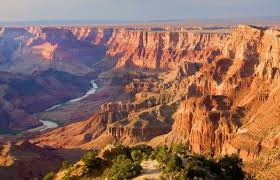 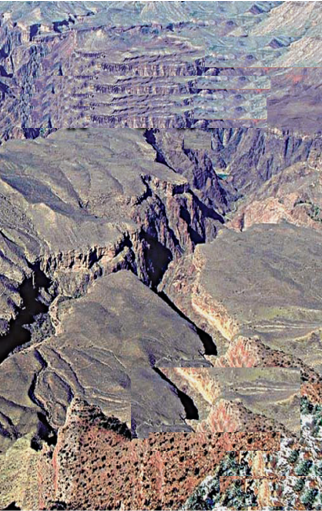 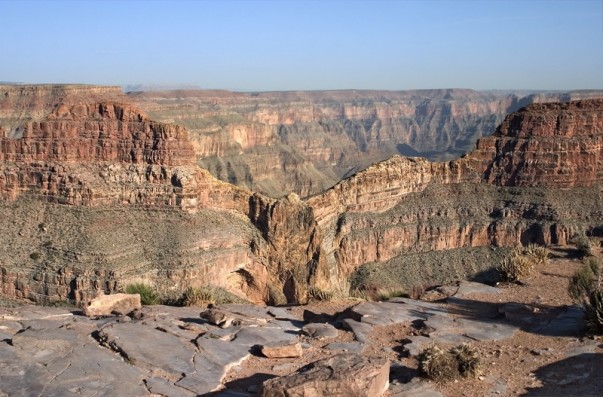 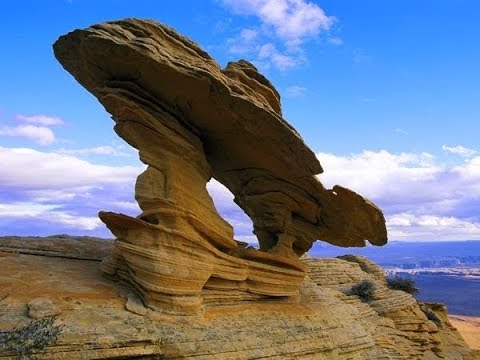 كأس مدرجة
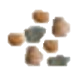 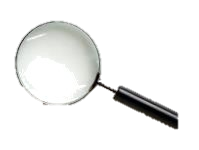 صخور رملية
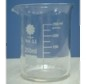 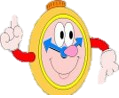 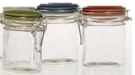 أفكر ماذا سيحدث للصخور عندما تتحرك في الماء؟ أكتب فرضية على النحو الأتي: 
(إذا حركت الصخور بقوة في الماء, فان.....)
أقيس: أضع ملصقا على كل وعاء يحمل أحد الرموز (أ, ب , ج) ثم أضع في كل منها قطعا متساوية من الصخر. أملآ الأوعية بالكمية نفسها من الماء, وأضع عليها الأغطية.
أفكر ماذا سيحدث للصخور عندما تتحرك في الماء؟ أكتب فرضية على النحو الأتي: 
(إذا حركت الصخور بقوة في الماء, فان.....)
أنظر وأتساءل
أوعية بلاستيكية
كيف تتغير الصخور بفعل المياه الجارية؟
ساعة وقف
عدسة
أحتاج إلى
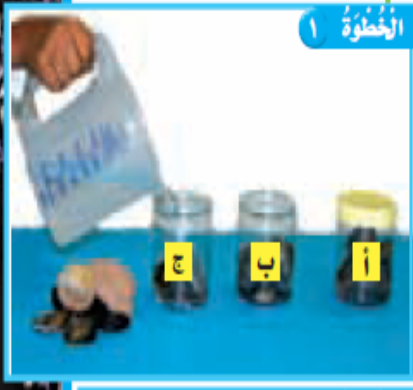 أنظر وأتساءل
أنظر وأتساءل
أنظر وأتساءل
أتعامل مع المتغيرات
ألاحظ: أستخدم عدسة مكبرة, وألاحظ الصخور في الأوعية كلها
أستنتج: كيف تتغير الصخور بفعل المياه الجارية؟
أجرب: هل أحصل على النتائج نفسها لو أنني استخدمت أنواعاً أخرى من الصخور؟ أضع خطة للإجابة عن ذلك, ثم أجربها عمليا
أترك الوعاء (أ) ولا أحركه.
أرج الوعاء (ب) بقوة مدة دقيقتين.
أرج الوعاء (ج) بقوة مدة خمس دقائق, أتركه حتى يصفو.
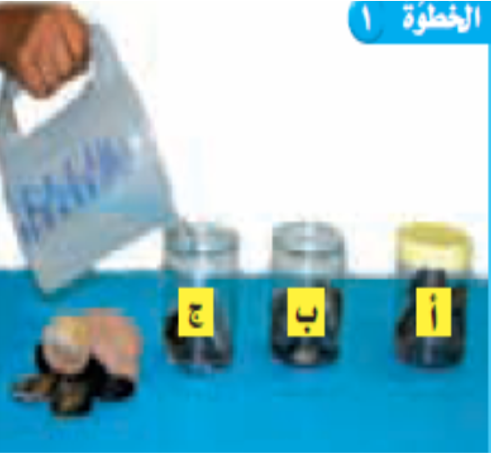 استنتج
تحدث التجوية والتعرية تغييرات بطيئة جداً على سطح الأرض.
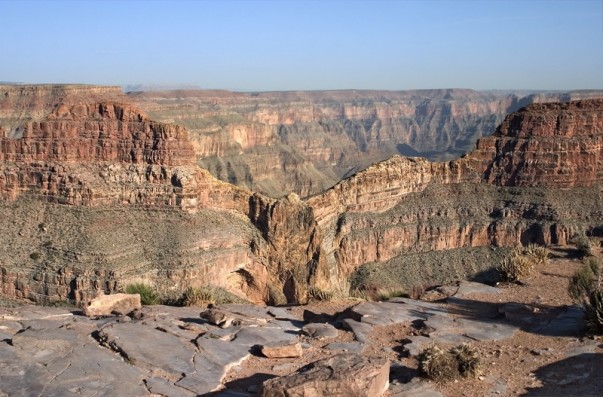 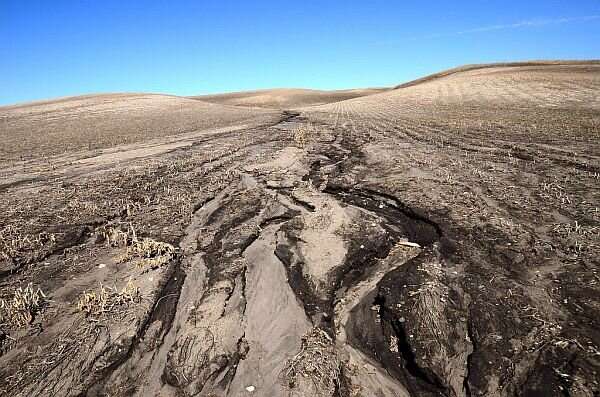 1
1
التجوية
التجوية
قد يظن البعض أن الصخور لا تتحطم ولا تتفتت. ولكن الواقع أن الصخور الكبيرة تتفتت إلى أجزاء أصغر, كما أن الأجزاء الصغيرة تتفتت إلى حبيبات أصغر وتصير جزءاً من التربة. ويسمى تفتت الصخور إلى أجزاء أصغر عملية التجوية
تحدث التجوية عادة ببطء شديد, وتصعب ملاحظاتها, فتجوية الصخور يمكن أن تحتاج إلى ملايين السنين.
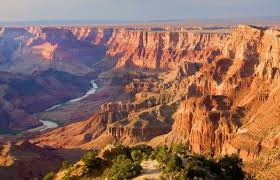 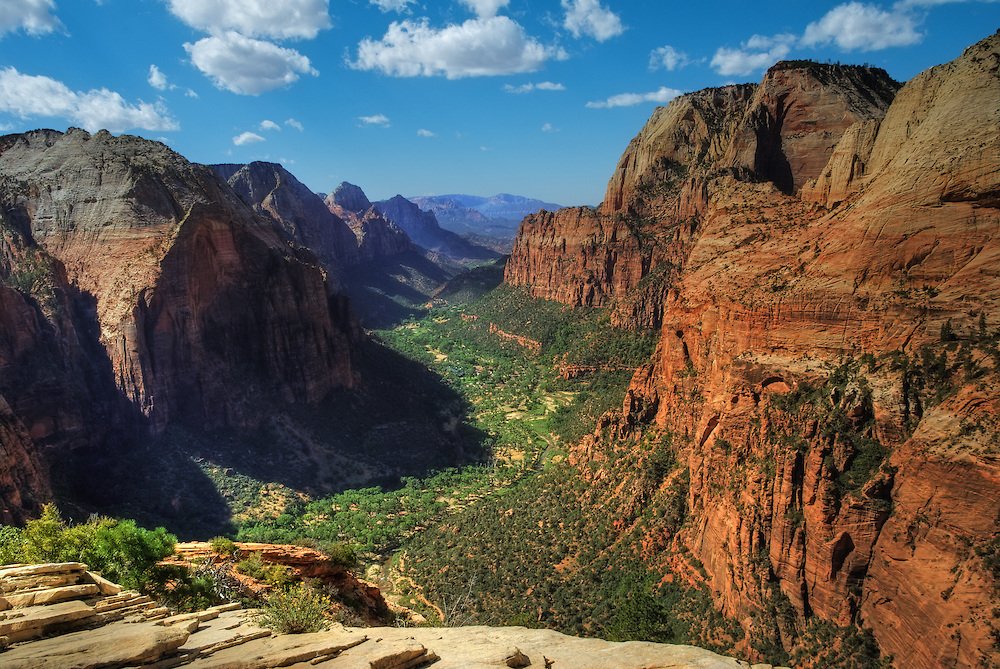 استنتج
استنتج
يؤدي دخول مياه الأمطار إلى الشقوق وتجمدها إلى زيادة اتساعها
يستخدم الإنسان الآلات للحفر في الأرض وتكسير الصخور مما يعرضها للتجوية.
لماذا تتسع الشقوق أحياناً في الصخور في الأجواء الباردة؟
أوضح كيف يسهم الإنسان في حدوث عملية التجوية؟
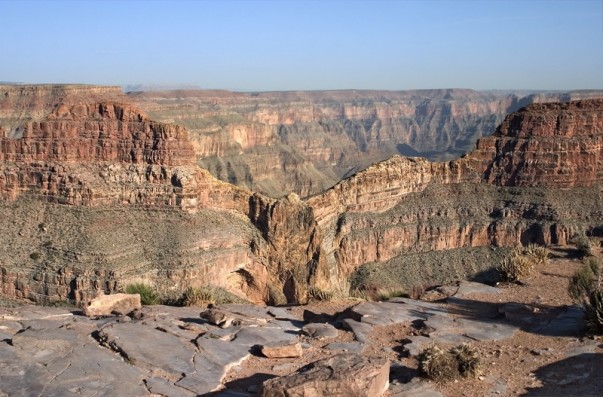 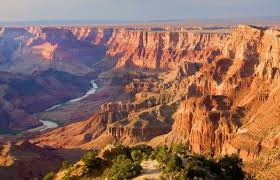 1
1
التجوية
التجوية
قد يظن البعض أن الصخور لا تتحطم ولا تتفتت. ولكن الواقع أن الصخور الكبيرة تتفتت إلى أجزاء أصغر, كما أن الأجزاء الصغيرة تتفتت إلى حبيبات أصغر وتصير جزءاً من التربة. ويسمى تفتت الصخور إلى أجزاء أصغر عملية التجوية
تحدث التجوية عادة ببطء شديد, وتصعب ملاحظاتها, فتجوية الصخور يمكن أن تحتاج إلى ملايين السنين.
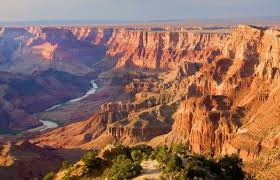 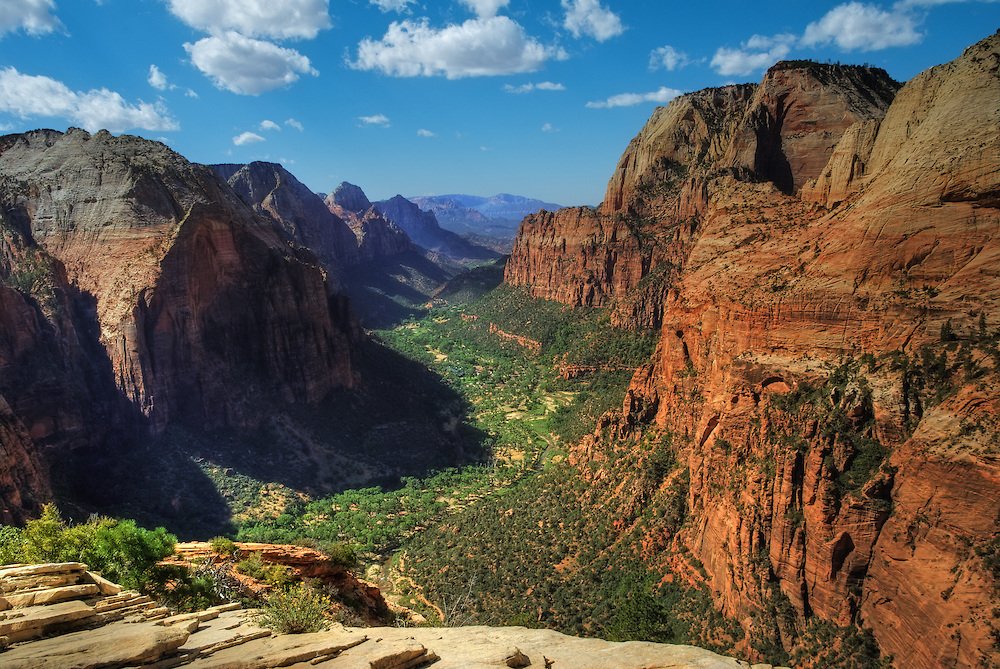 2
تغيرات درجة الحرارة
الأمطار
الثلوج المنصهرة
الرياح
المياه الجارية
ما أسباب حدوث التجوية ؟
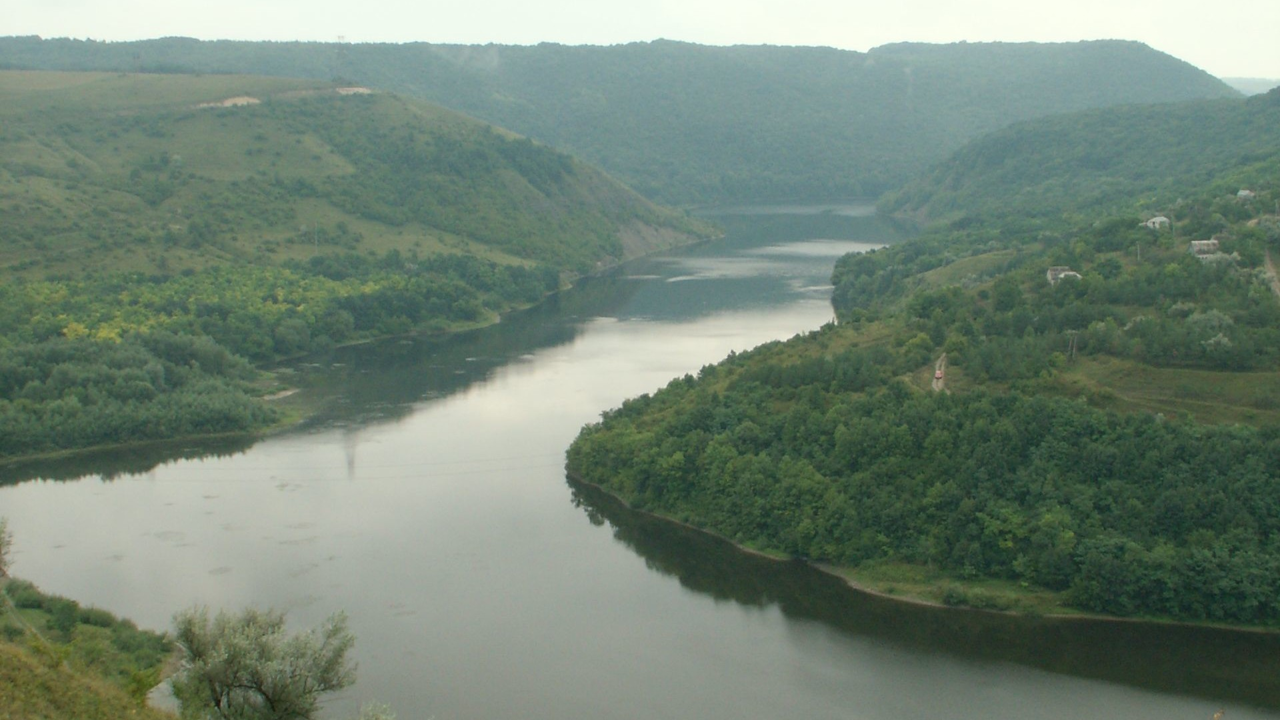 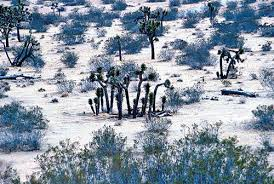 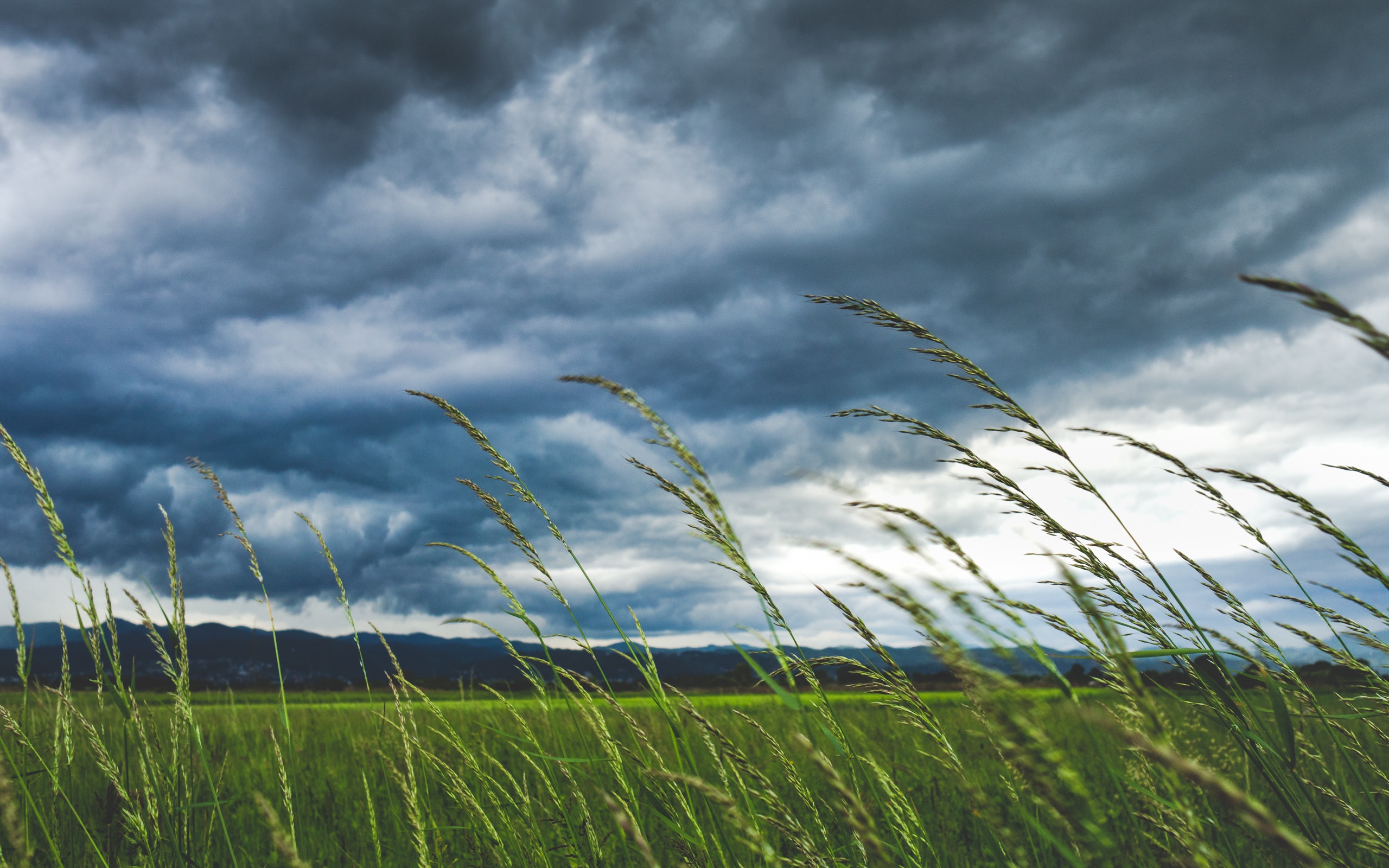 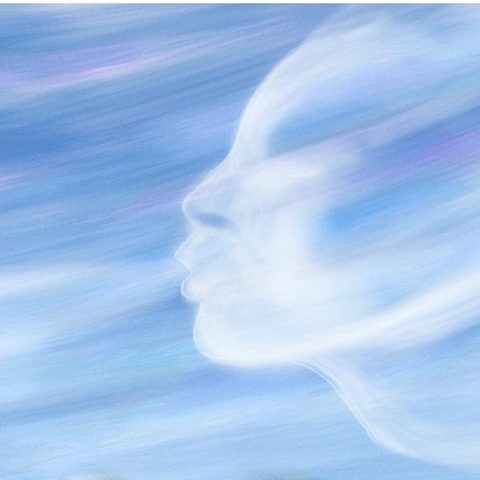 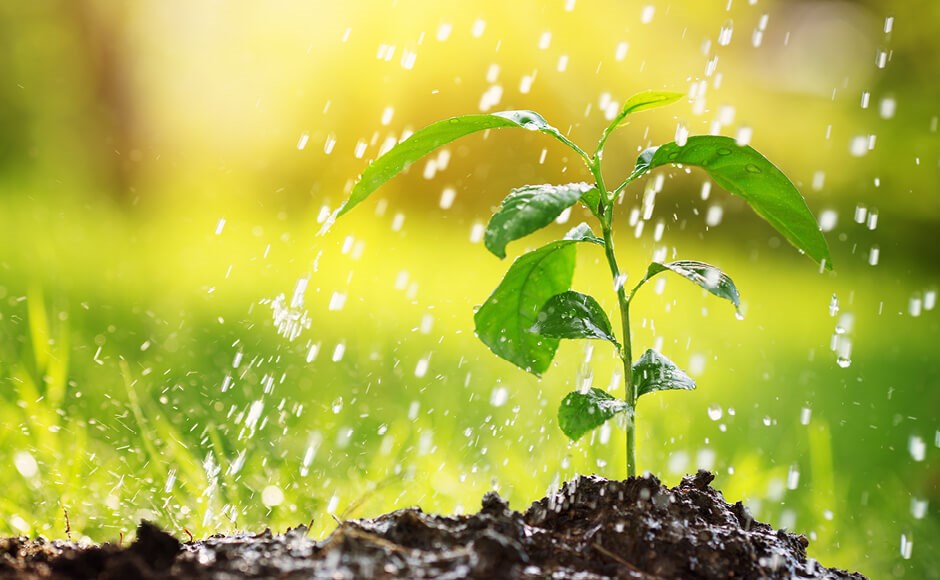 2
كيف تحدث التجوية
تعمل المياه الجارية, والرياح, والأمطار, و تغيرات درجة الحرارة على تفتيت الصخور. كما أن مياه الأمطار والثلوج المنصهرة تتخلل الشقوق ومسامات الصخور, وعندما يتجمد الماء داخلها يزيد من تشققها. وعندما يصبح الجو دافئا تنصهر المياه المتجمدة. ومع مرور الزمن يؤدى تكرار تجمد المياه وانصهارها إلى تفتت الصخور.
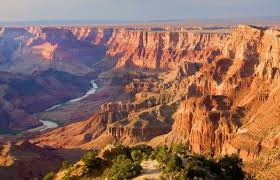 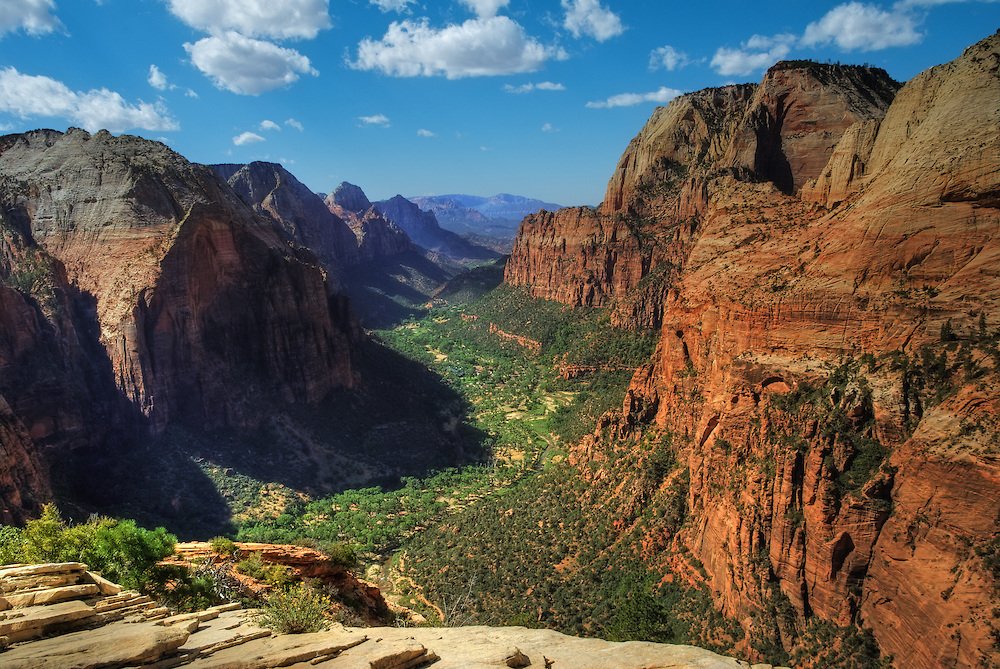 استنتج
التجمد المتكرر في الشقوق يسبب تكسرها.
تفتتت هذه الصخور بفعل الرياح
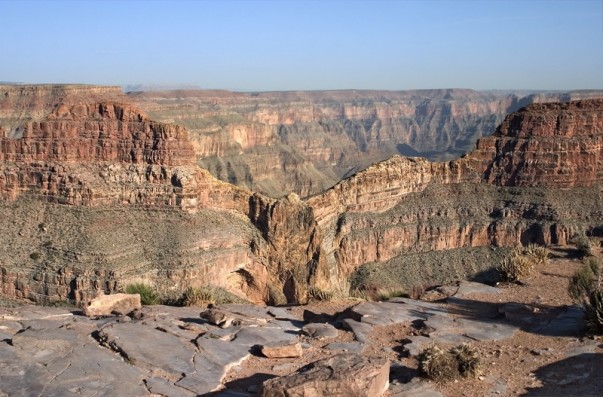 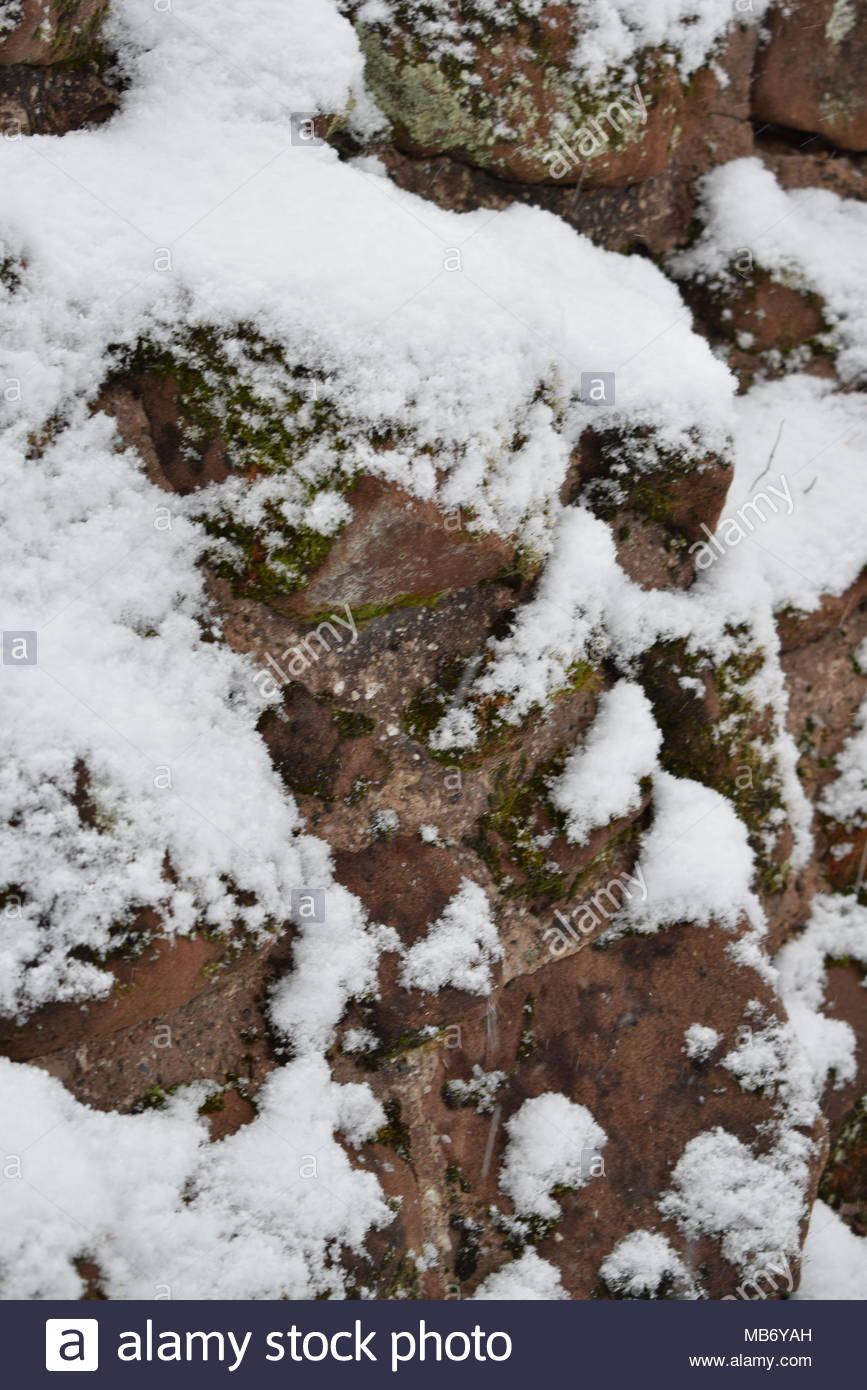 3
3
التعرية
التعرية
عندما تتفتت الصخور ينتقل الفتات الصخري إلى أمكنة أخرى. التعرية عملية نقل الفتات الصخري الناتج عن عمليات التجربة.
تنتقل المياه الجارية والرياح فئات الصخور. ويمكن لقوة الجاذبية أن تنقل الأجزاء الصغيرة إلى أسفل الجبال. نعمل التعرية عادة ببطء، فالتجوية والتعرية عمليتان تعملان معا
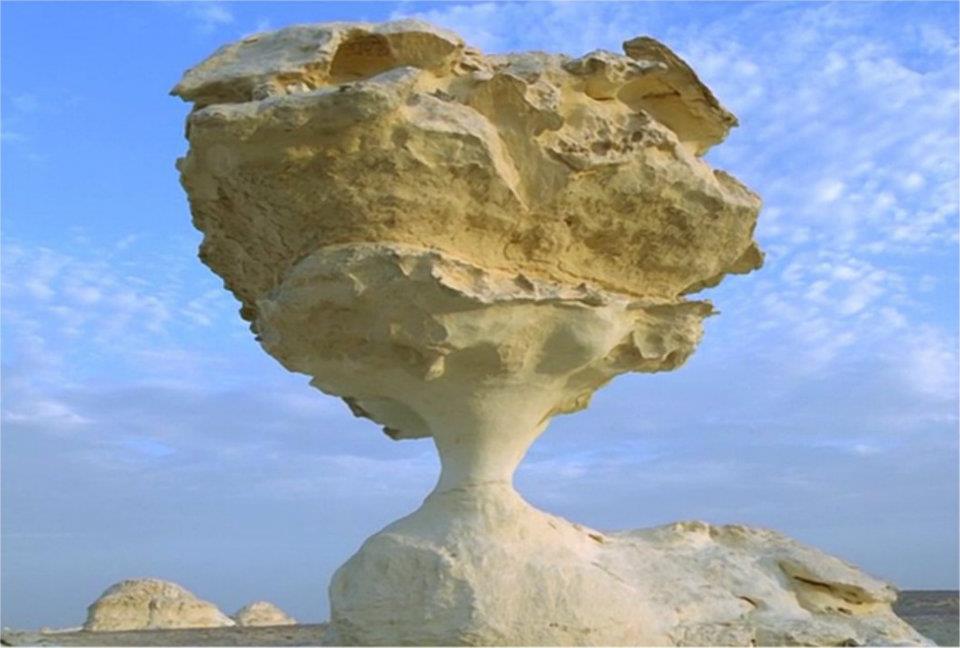 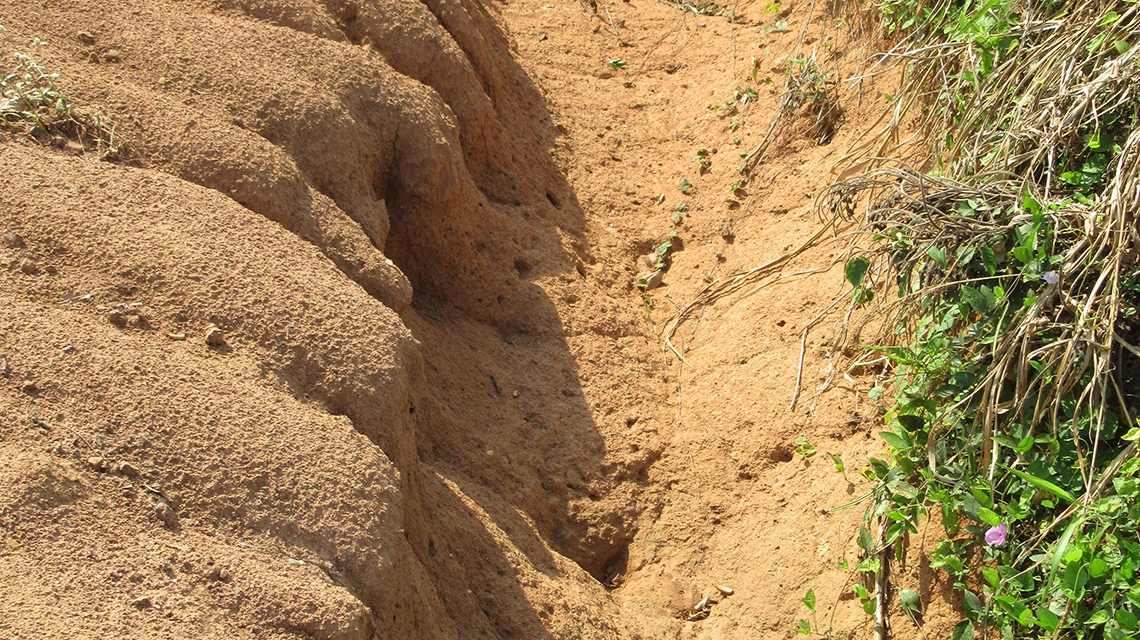 4
الرياح
الجاذبية
الأمواج البحرية
السيول
مياه الأنهار
ما أسباب حدوث التعرية ؟
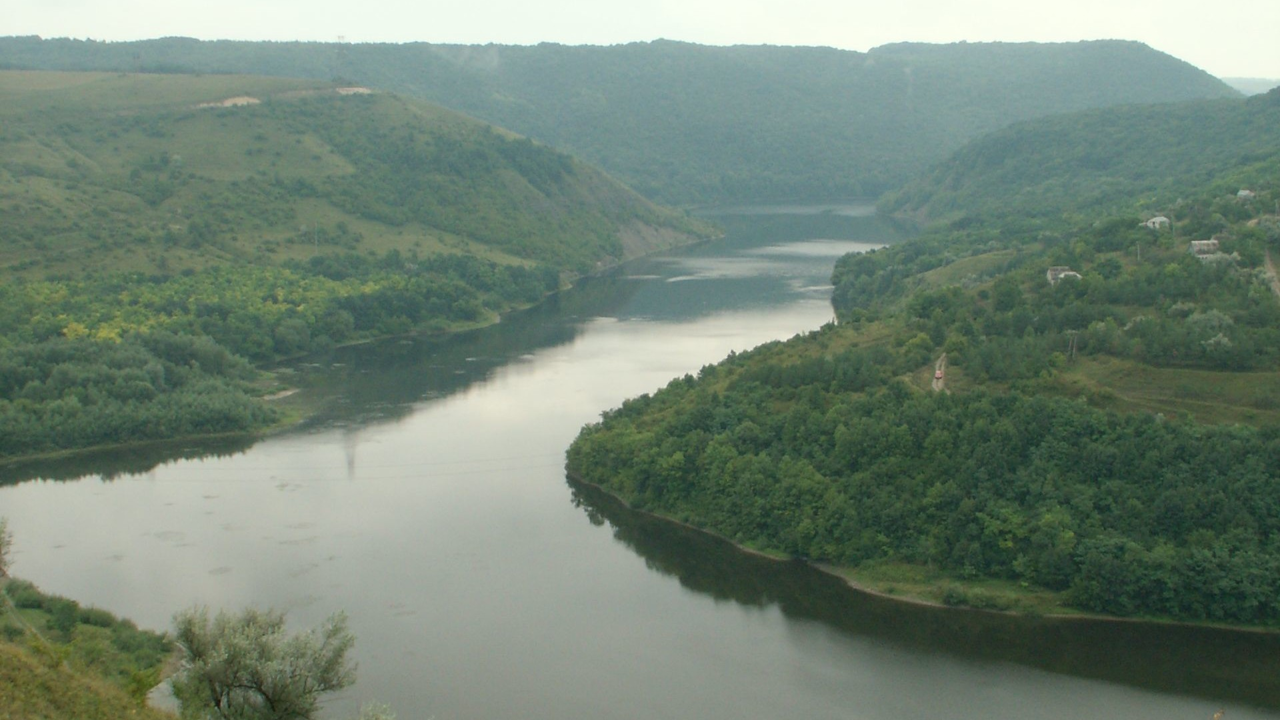 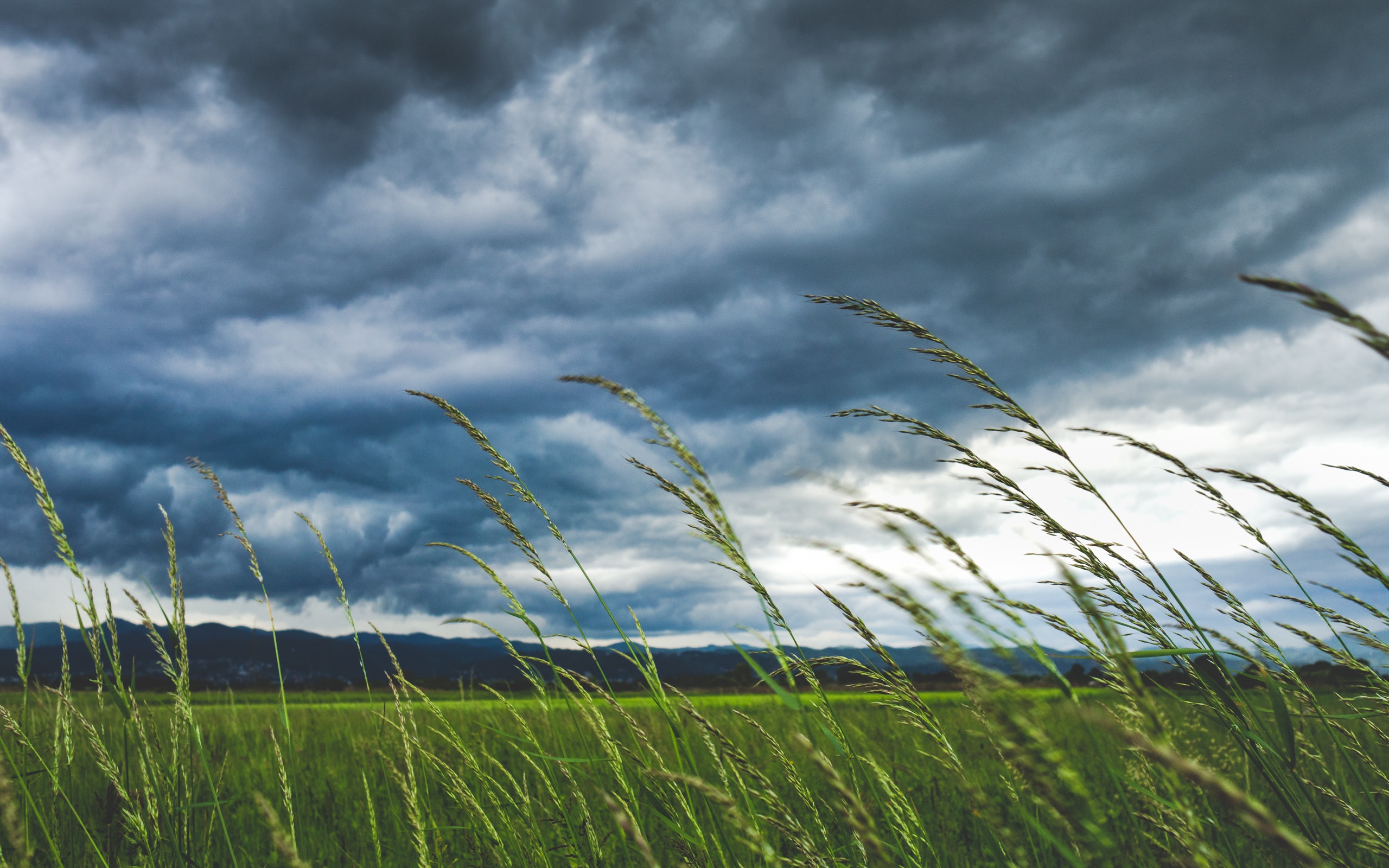 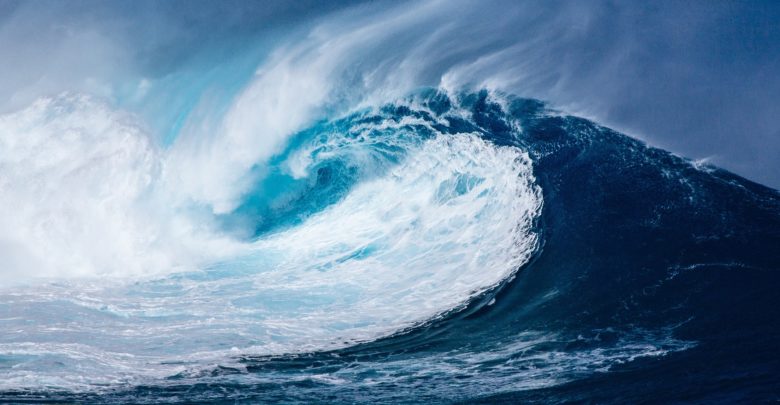 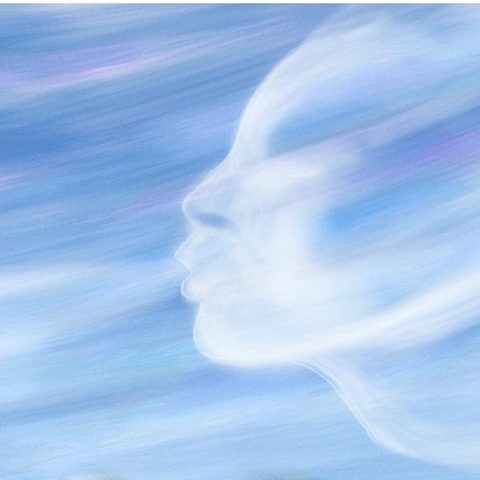 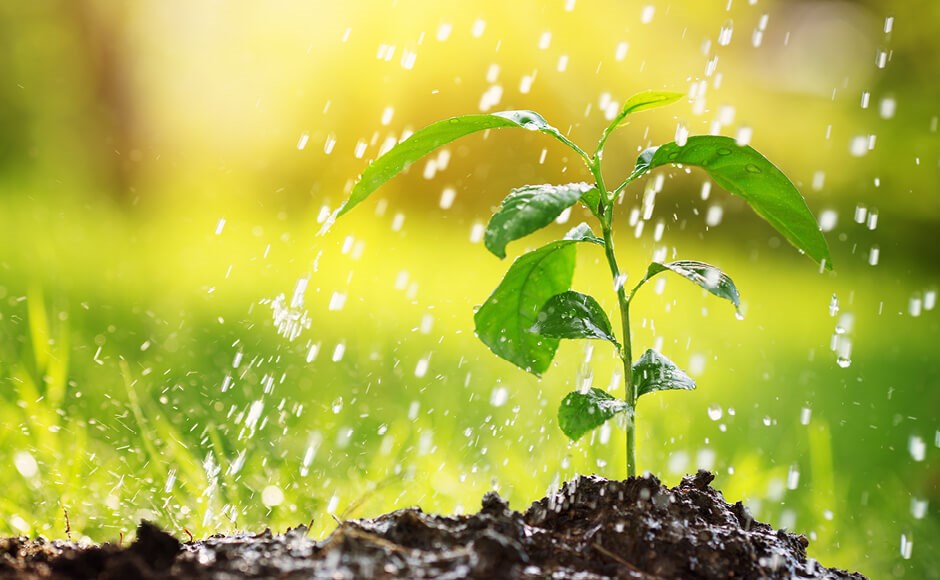 4
كيف تحدث التعرية
تحمل مياه الأنهار والسيول والأمواج البحرية فتات الصخور
وقد تنقله ليجمع في أمكنة أخرى.
وتنتقل الرياح الحبيبات الصغيرة من الرمل أو الصخر,
 وقد تترسب مشكلة الكثبان الرملية,
 وهى من الظواهر التي تميز الصحراء.
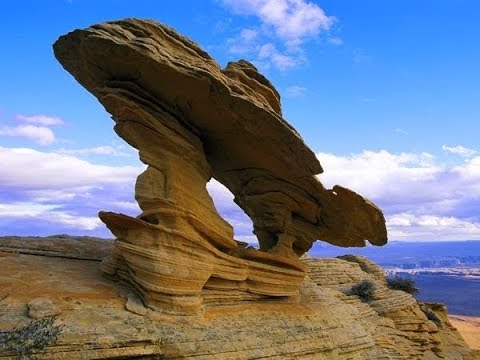 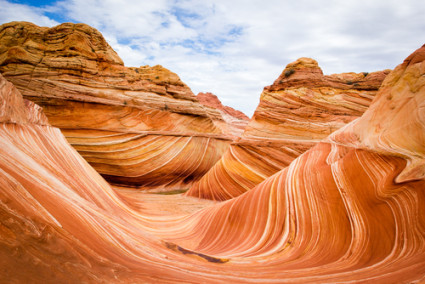 خلال حدوث فيضانات وعواصف قوية مثل: التسونامي وما يرافقه من أمواج بحرية عاتية مسببة انجراف أجزاء كبيرة من اليابسة
أنظر وأتساءل
متى تحدث عملية التعرية بسرعة؟
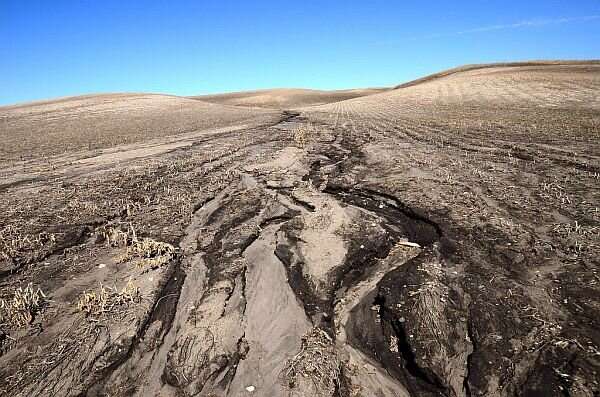 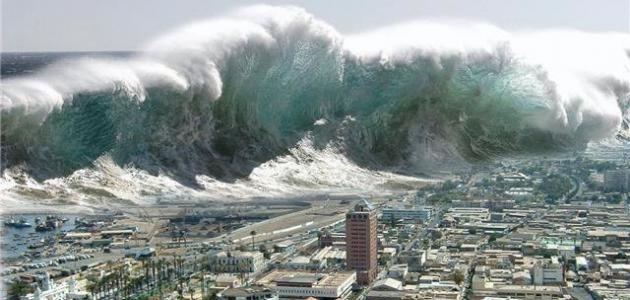 انتهى الدرس
تجدنا في جوجل
حلول اون لاين